Мурманский государственный гуманитарный университетУчебная дисциплина: ПедагогикаДидактическая единица: История образования и педагогической мыслиПрезентация на тему:«Отечественная педагогическая наука после Второй мировой войны»
Автор-составитель: 
Чурилова  Вероника Александровна,студентка 2 курса бакалавриата,
 направление «Начальное образование»
Мурманск 2015 г.
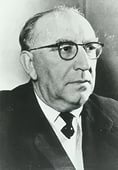 Идеологизация и политизация педагогической 		науки,  начавшиеся еще в первые годы советской 			власти в России, продолжали 	развиваться и в 			послевоенные годы.
			Большое внимание в послевоенный период 			уделялось созданию обобщающих педагогических 	       И.А.Каиров	трудов. К ним можно отнести работы Николая 			Кирилловича Гончарова (1896–1955) «Основы педагогики» и «Вопросы педагогики», работы Ивана Андреевича Каирова (1893–1978) «Современные проблемы педагогической науки и роль научных исследований», его учебник «Педагогика», первое издание которого вышло еще в предвоенные годы, книга Ф.Ф. Королева и В.Е. Гмурмана «Общие основы педагогики», «Школоведение» под редакцией А.Н. Волковского, учебники по педагогике И.Т. Огородникова, Т.А. Ильиной и многие другие труды, пополнившие фонд педагогической литературы. Значение этих работ заключалось в том, что в них систематизировалось все то, что было накоплено советской педагогической наукой в предыдущий период.
В области дидактики широкую известность получили работы, систематизировавшие педагогические представления о содержании и процессе обучения и образования. Вышли в свет такие капитальные труды, как «Дидактика» 	Михаила Александровича Данилова (1899–1973) и Бориса Петровича Есипова (1894–1967), «Дидактика» под редакцией Б.П. Есипова и его книга «Самостоятельная работа учащихся на уроках».
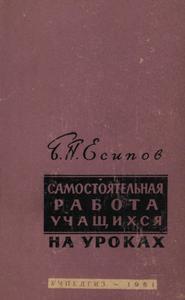 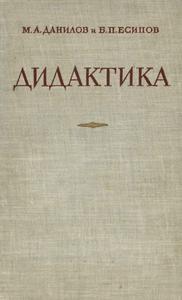 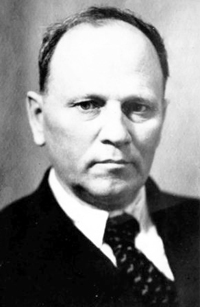 Е.Б.Есипов
Такие работы Михаила Николаевича Скаткина(1900– 1991), как «Совершенствование процесса обучения», «Дидактика средней школы» и «Проблемы современной дидактики». Эти и многие	другие работы оказали существенное влияние на развитие педагогики в нашей 			стране. На их основе создавалась 			учебная литература, намечались 				программы дальнейших научных 				исследований, получили 					теоретический фундамент разработки 			в области частных методик 				преподавания различных предметов.
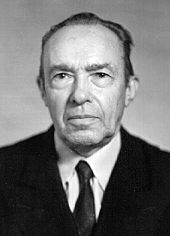 М.Н.Скаткин
Нельзя не обратить внимания на возросший в послевоенные годы интерес к истории педагогики и школы. Особое значение в это время имело создание серии книг по истории педагогики, охвативших временной период от древнейших времен до середины 80-х гг. XX в. Стремление составить наиболее полное представление о процессе развития школы и педагогики отвечало общей тенденции развития российской педагогической науки в послевоенный период. В отличие от аналогичных работ предвоенного периода нельзя не отметить фундаментальности и тщательности в решении научных задач.
Не менее значимым событием был выход в свет серии «Антологий педагогической мысли народов СССР» (1985–1990) с древнейших времен до начала XX в., включивших в себя наиболее важные произведения отечественных педагогов, мыслителей и уникальные документы. 
	В послевоенный период российскими педагогами была проведена колоссальная работа по сохранению педагогического наследия прошлого. Впервые вышли в свет собрания сочинений К.Д.Ушинского, П.Ф. Лесгафта, С.Т. Шацкого, А.С. Макаренко и др.	В серии «Педагогическая библиотека» были изданы избранные труды Я.А. Коменского, Ж.-Ж. Руссо, И.Г. Песталоцци, Л.Н. Толстого, П.Ф. Каптерева, В.И. Водовозова, П.П. Блонского и многих других зарубежных и отечественных педагогов.
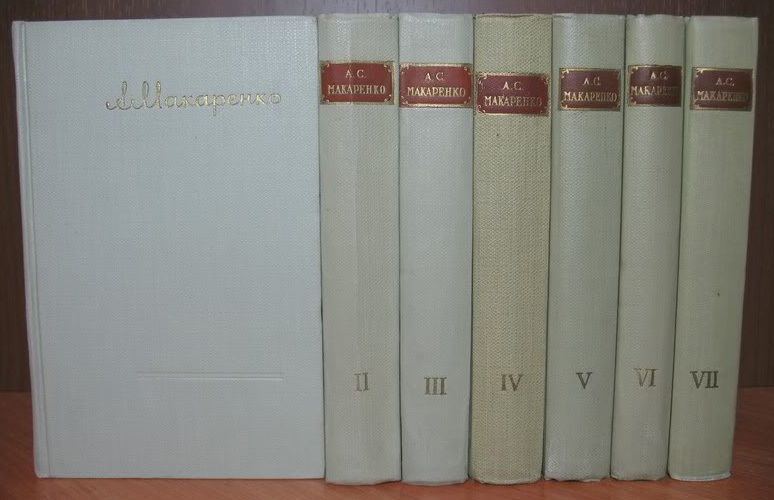 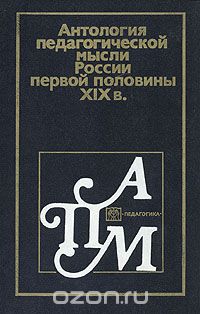 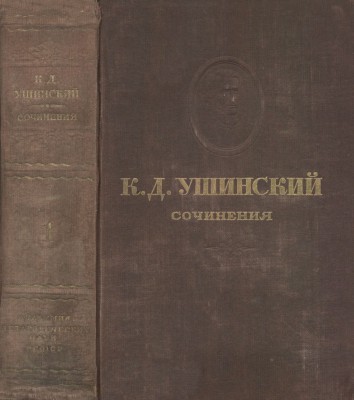 В послевоенный период российскими   			педагогами был проведен ряд 				серьезных исследований в области 			истории школы и педагогики. На их 			основе в 50–70-е гг. были 					опубликованы такие книги, как 				«Очерки по истории средней школы» 			Николая Александровича 					Константинова (1894–1958), «Очерки 			по истории средней школы в России 			второй половины XIX века» Шолома 			Израилевича Ганелина (1894 –1974),  			«Основы и система дидактики К.Д.Ушинского» Василия Яковлевича Струминского (1880–1967), «Очерки по истории начального образования в России» Н.А. Константинова и В.Я. Струминскогои др.
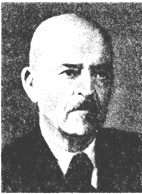 В.Я.Струминский
После второй мировой войны в России внимание ученых привлек проблемный подход к историко-педагогическим исследованиям. Проблемный подход в отличие от биографического, сводившегося чаще всего к пересказу педагогических взглядов отдельных педагогов, мыслителей, а то и просто общественных деятелей и частных лиц, потребовал от исследователей целостного анализа научных проблем. Результаты такого исследования имеют несравнимо более высокую научную значимость. 		Можно назвать такие работы, как «Теория и 		практика трудовой школы в Германии» А.И. 		Пискунова, «Трудовое обучение в Англии» 		К.И. Салимовой, «Школа и педагогика США до 		Второй мировой войны» Л.Н. Гончарова, 		«Теория образования в России начала XX 		века» С.Ф. Егорова и большое количество 		диссертационных исследований проблемного 		характера.
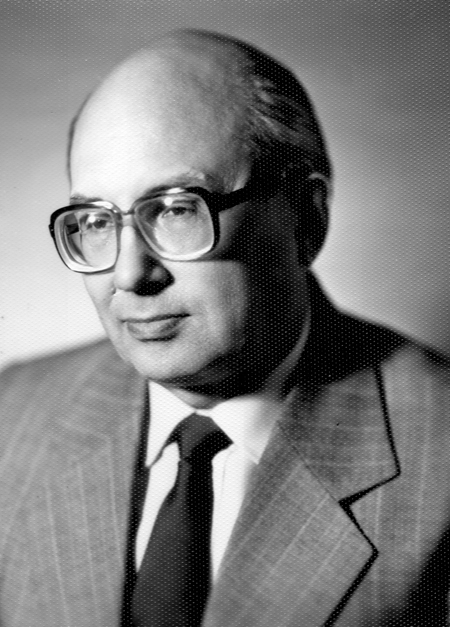 А.И. Пискунов
В российской педагогике второй половины XXв. разрабатывались и новые для данного периода проблемы. Так, широкое распространение приобрели исследования в области развивающего и воспитывающего обучения. Идея совершенствования обучения как средства воспитания и развития ребенка давно вошла в число  наиболее распространенных в педагогике, но в нашей стране она приобрела новое звучание применительно к дидактике начальной школы.
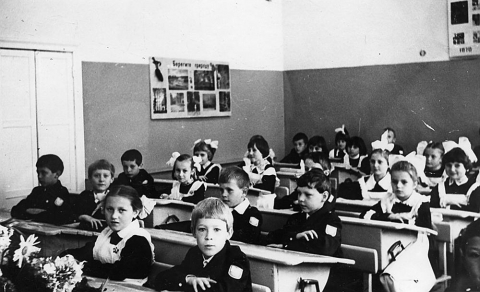 Такие работы, как «Наглядность и 					активизация учащихся в обучении» Леонида 				Владимировича Занкова (1901–1977), 				«Психология обучения младшего школьника» 			Даниила Борисовича Эльконина (1904–1984) 			«Проблемы развивающего обучения» 				Василия Васильевича Давыдова (1930 – 				1999), продолжают оставаться актуальными 				и пользуются популярностью как у 					исследователей, так и у педагогов-					практиков. В них были раскрыты психолого-				педагогические закономерности 
			влияния процесса обучения на
			развитие и воспитание личности, 
			предложены и обоснованы 						подходы к отбору содержания и 
			организации полноценного 
			обучения младших школьников.
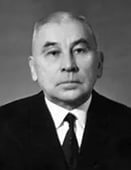 Л.В.Занков
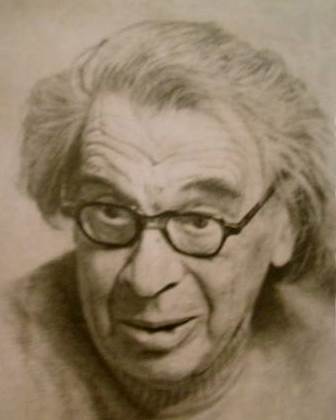 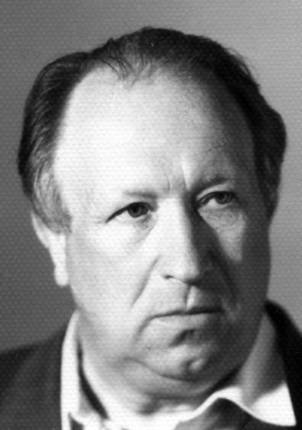 В.В. Давыдов
Д.Б. Эльконин
В педагогике послевоенного периода имели место исследования в области проблемного и программированного обучения. В 60–70-х гг. пользовались популярностью такие работы, как «Проблемное обучение» И.Я. Лернера, «Проблемное обучение. Основные вопросы теории» М.И. Махмутова, «Теоретические проблемы программированного обучения» Н.Ф. Талызиной и др.
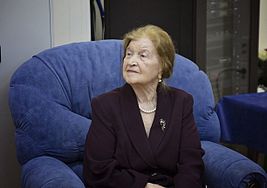 Н.Ф. Талызина
Российскими учеными были разработаны оригинальные концепции образования. Одна из них - концепция общего среднего образования (Володар Викторович Краевский (род. 1926 г.),Исаак Яковлевич Лернер (1917-1997),Мuxаuл Николаевич Скаткин (1900-1991). Глобальная цель обучения рассматривается ими прежде всего как усвоение подрастающими поколениями основ социального опыта: 1) знания о природе, обществе, технике, человеке, способах деятельности; 2) осуществления известных способов деятельности (развитие навыков и умений); 3) творческой деятельности; 4) эмоционально-ценностного отношения к миру и деятельности. Главным в содержании образования назывался социальный заказ, который нужно переводить на язык педагогики. Для этого строится сначала общее теоретическое представление о содержании образования, затем представление об уровне учебного предмета и, наконец, представление об уровне учебного материала. Таким образом, содержание образования реально существует лишь в процессе обучения.
Следует заметить, что при использовании педагогической литературы советского периода, включая его послевоенный этап, необходимо еще раз напомнить о ее крайней политизированности и идеологизированности, что находило отражение как в отборе фактического материала, так и в его интерпретациях. Многие оценочные суждения, трактовки причинно-следственных связей явлений, определения, термины и т.д. могут быть сильно искажены и не соответствовать более поздним представлениям.
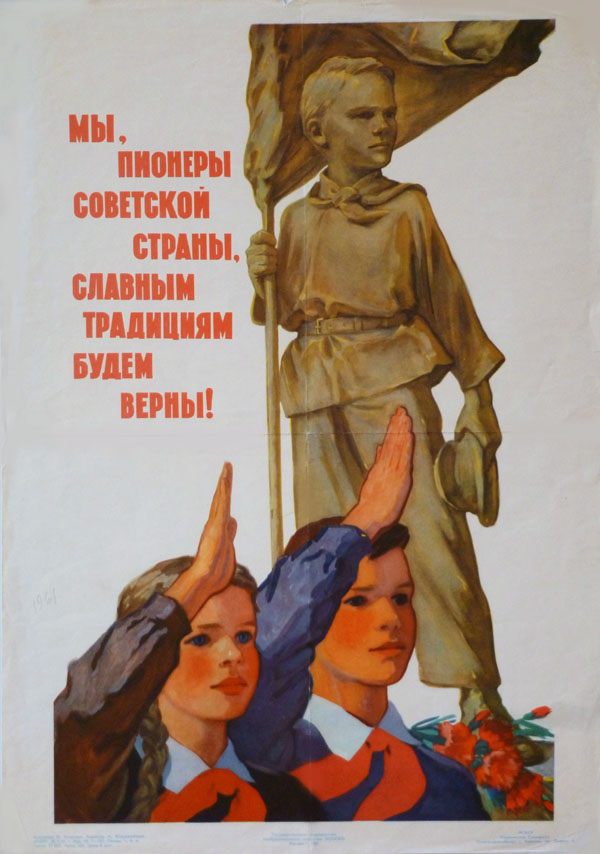 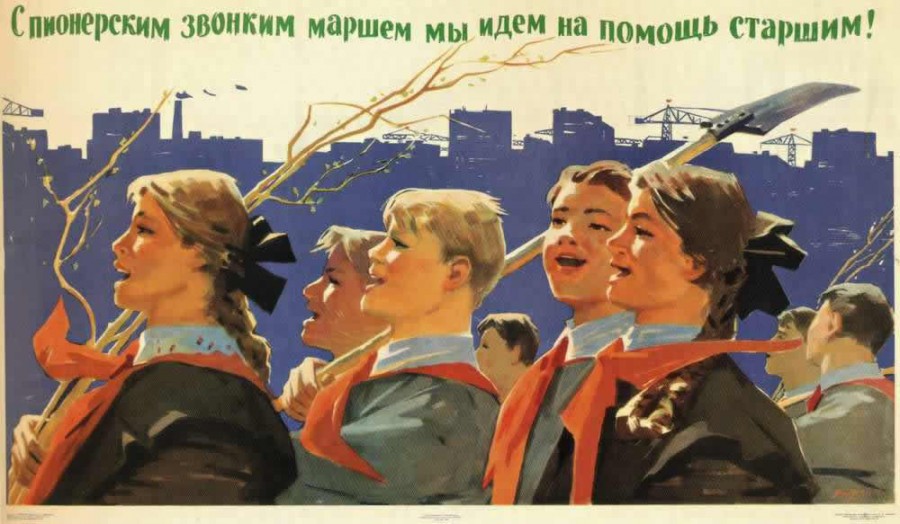 На рубеже веков сложно не только оценить, но и просто перечислить течения, наметившиеся в отечественной педагогике в последнем десятилетии XX в. Проблема заключается в том, что эти направления развития педагогики только начали формироваться, и говорить об их особенностях пока рано. Но процесс этот продолжается с нарастающей силой. Логика развития педагогической науки в России в XXI в., скорее всего, будет совпадать с той, которая займет превалирующее положение в мире.	Общие устремления к миру, гуманности и открытости несомненно повлияют на цели воспитания, его теорию и практику.
Педагогика накопила немалый научный потенциал, который необходимо использовать как в дальнейших исследованиях, так и в практике обучения и воспитания. Образование как важное направление социальной деятельности человека, воспитание и обучение как профессиональная деятельность специалистов требуют развития научных основ.
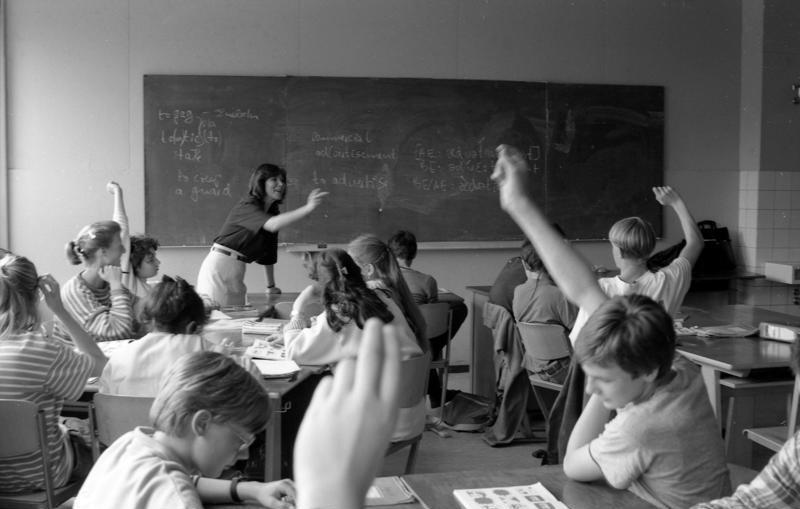 Источники:
Пискунов А.И. История педагогики и образования. // Пискунов А.И. – 2-е изд., испр. и дополн. – М.: ТЦ Сфера, 2005. – 512 с.
Джуринский А.Н. История педагогики и образования. // А.Н. Джуринский. – М.: Гуманитар. изд. Центр ВЛАДОС, 2010. – 400с. – (Учебник для вузов).